Utility ConflictDocumentation Report
Michael Baumann
Statewide Utility Engineer
Northeast Region Construction Conferences
Green Bay, WI
March 12, 2020
Overview of Presentation
Background
Purpose
2019 Report
2020 Report
2021 and Beyond
Questions
Background
3D Utility Survey Data
FHWA National Utility Program Review
FHWA/WisDOT Contract Risk Assessment
WisDOT/WTBA  Trans 220
Purpose
WisDOT construction staff and WTBA
Utility delays not documented
Anecdotal evidence
Tool to document utility delays
2019 Report
4 regions on 7 projects
Various project types
All delays documented
General synopsis:
Two main causes
Two facility types
Two main resolutions
Affected controlling item
All utility delays less than 5 hours
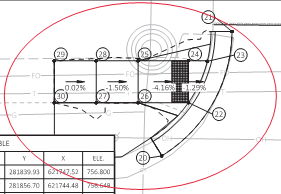 2020 Report
Revised the report
All contract modifications with “UC” reason code
30 to 40 projects
Various project types
2020 Report
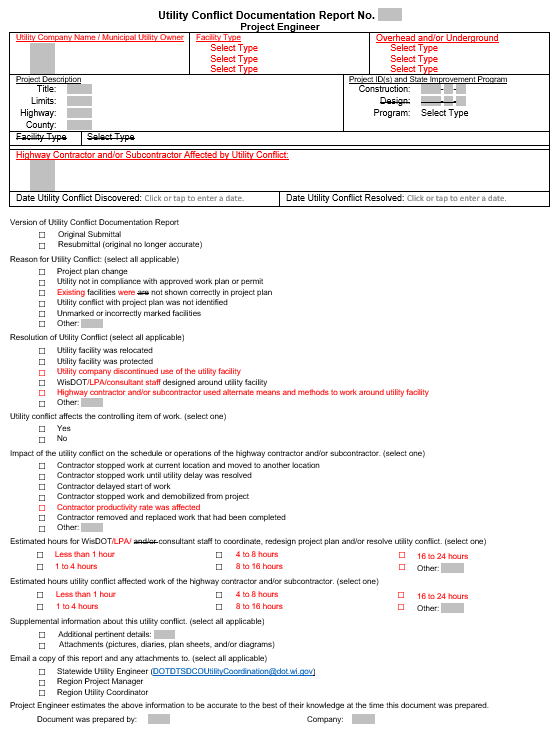 2021 and Beyond
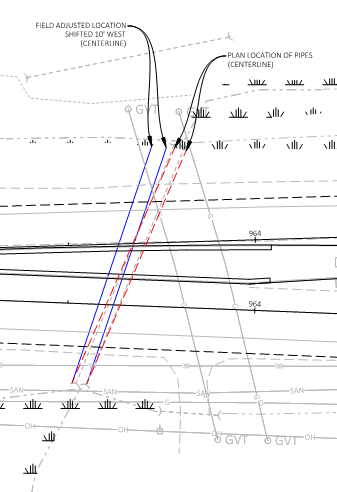 AASHTOWare
Evaluate which project types will be required to utilize
Analyze data
Evaluate potential solutions
Questions
Michael Baumann
Statewide Utility Engineer
michael.baumann@ dot.wi.gov
(608) 219-5109